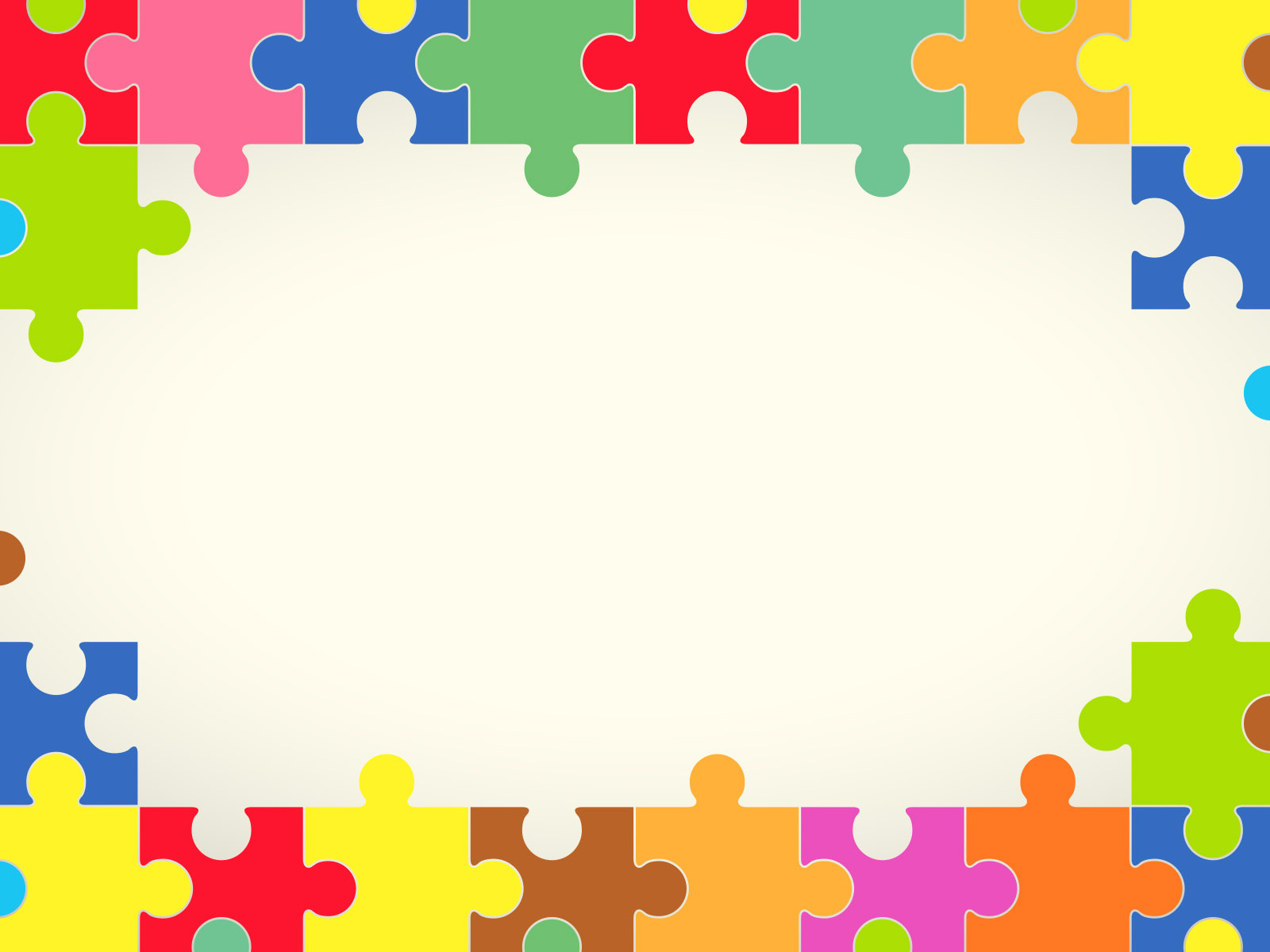 «Центр психологической разгрузки в группах детского сада»
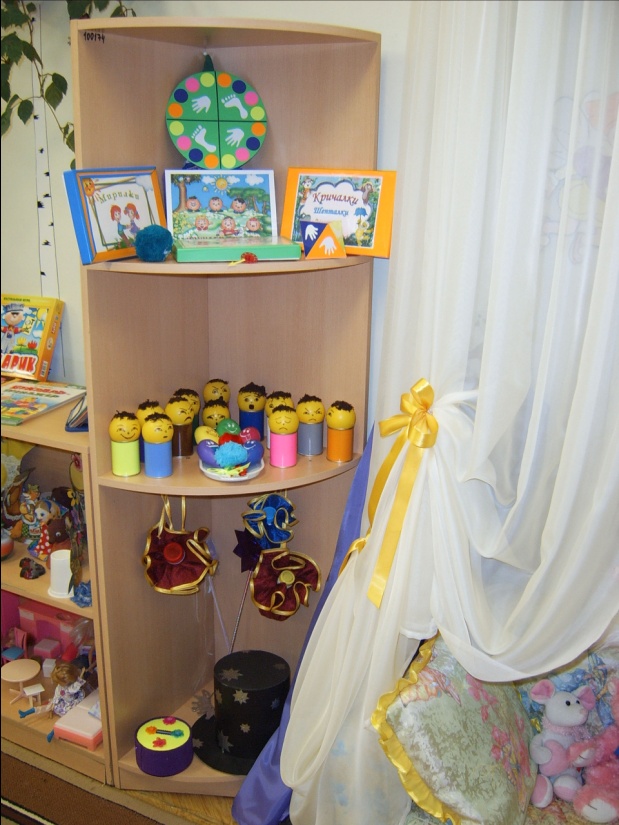 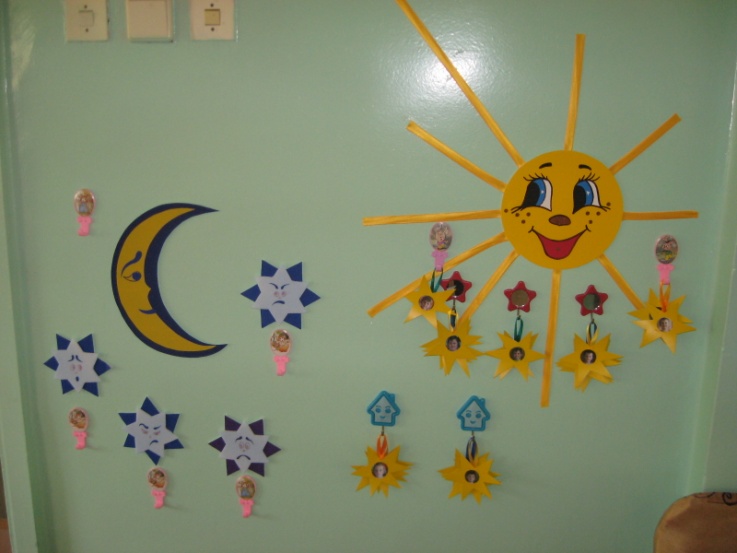 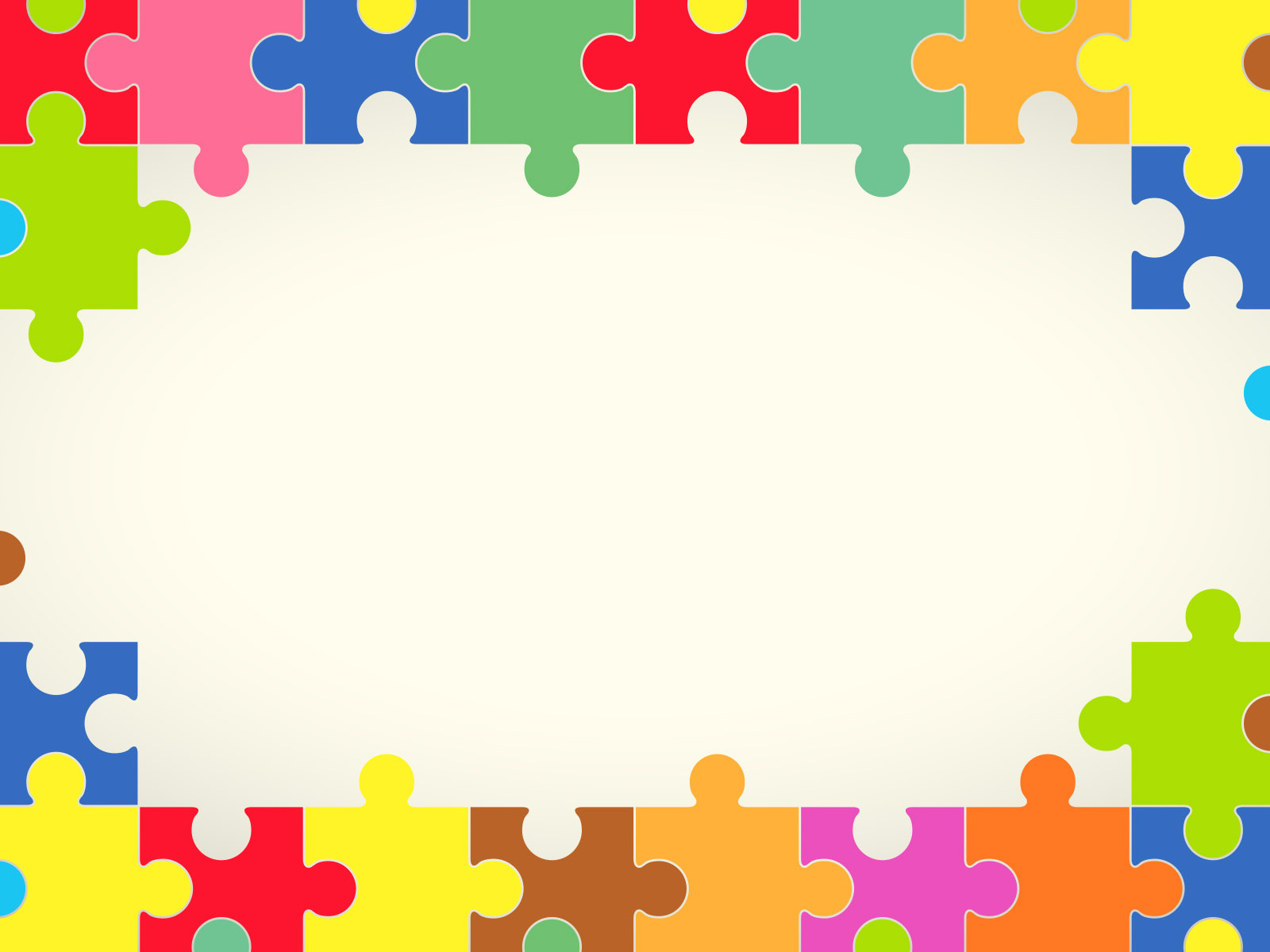 Как известно, одной из важных задач воспитательного процесса в детском саду является: формирование и развитие эмоционально-волевой сферы личности ребёнка.
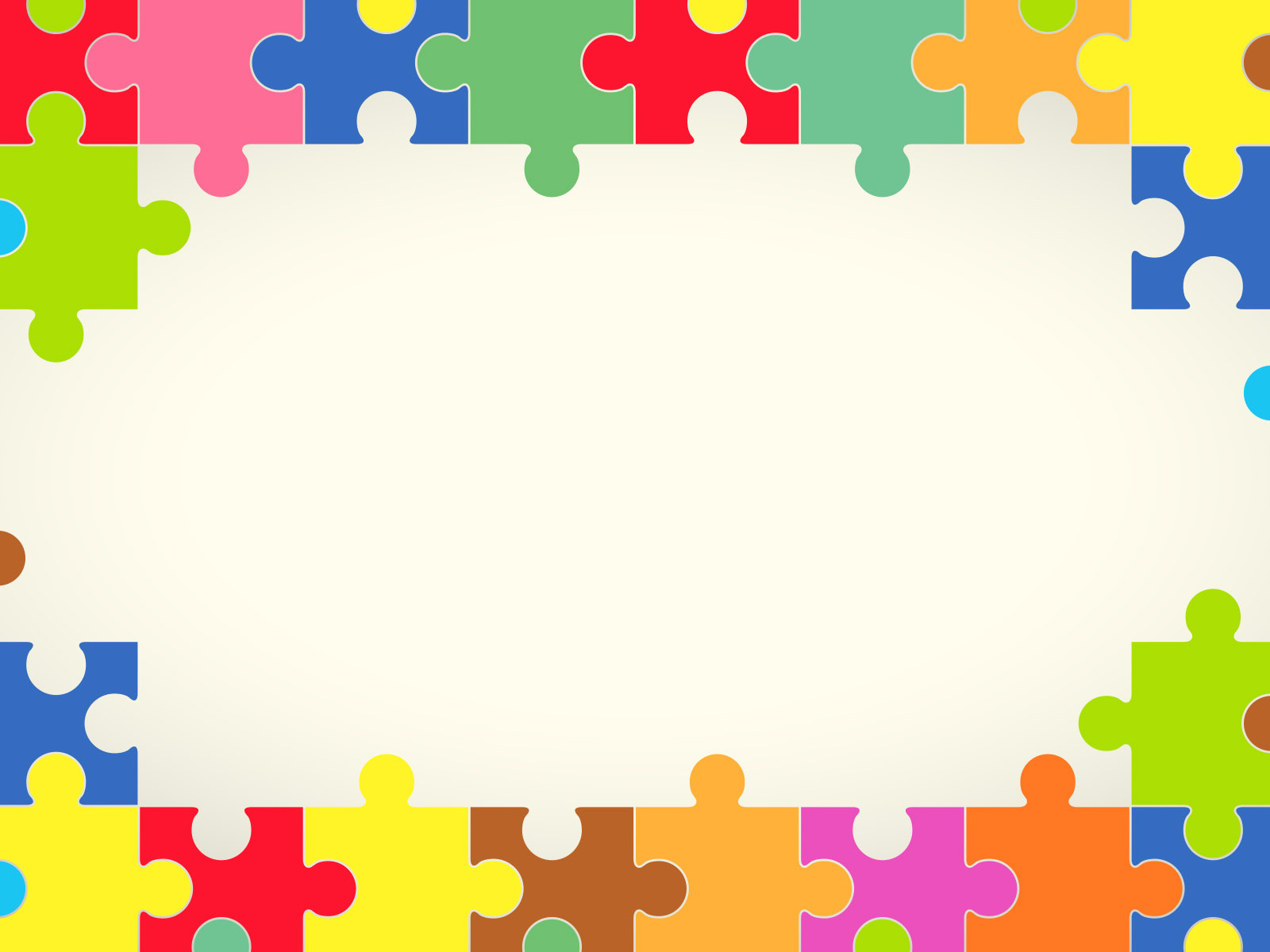 Центр психологической разгрузки – это пространство, организованное таким образом, что находящийся в нем ребенок ощущает покой, комфорт и безопасность, там он может отдохнуть, расслабиться, подумать, помечтать. Центр психологической разгрузки призван решать одну из важных задач стандарта дошкольного образования – создания благоприятных условий для реализации индивидуальной потребности ребёнка в покое.
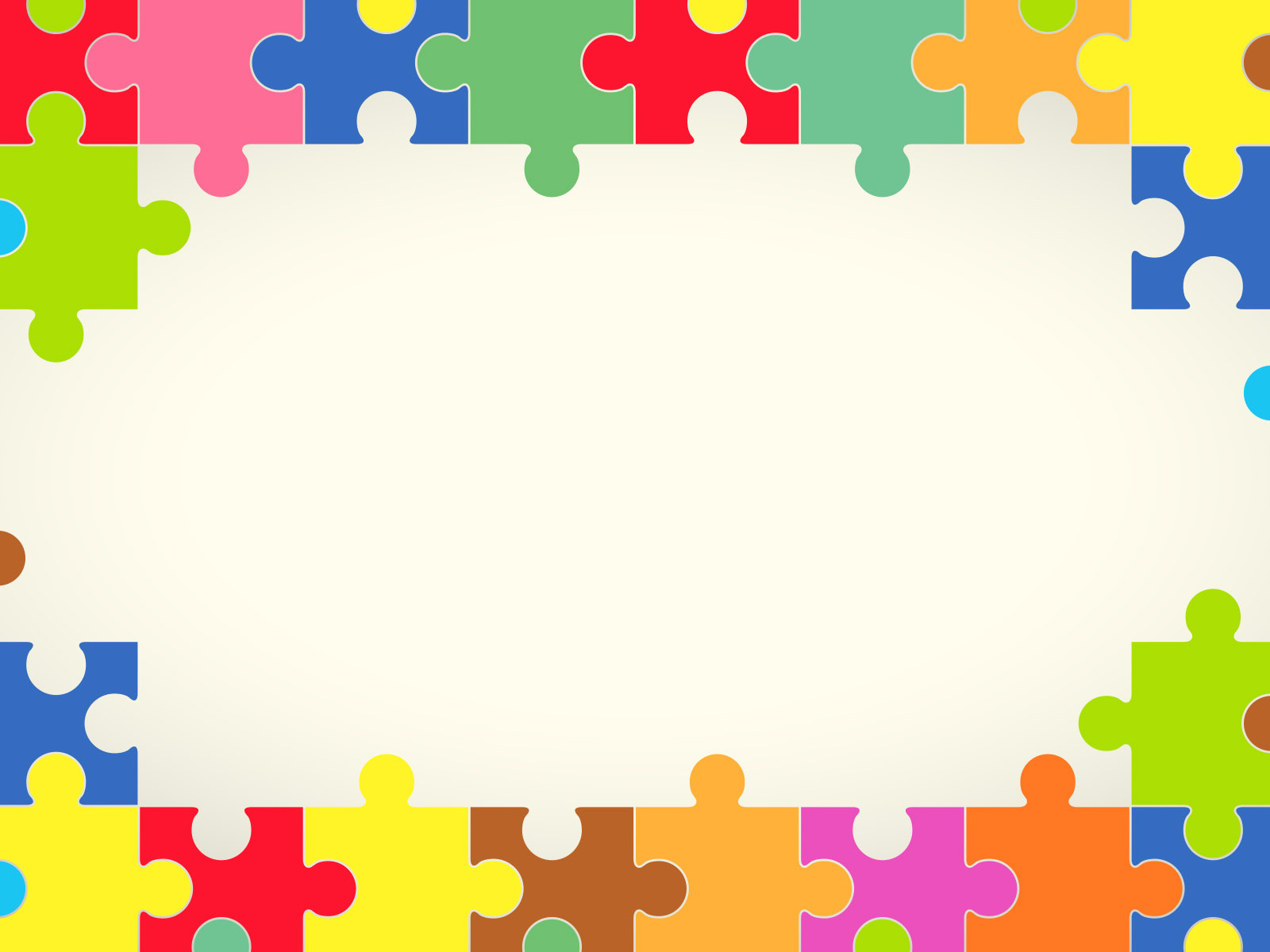 Цели
1. создание атмосферы психологического комфорта и  обстановки положительной эмоциональности для активной, творческой личности;2. обеспечение условий для развития произвольной саморегуляции двигательной активности малышей, а также их психофизического, эмоционального;3. организация работы по развитию коммуникативной компетентности ребят, то есть умения договариваться, находить компромисс, учиться отстаивать своё мнение.
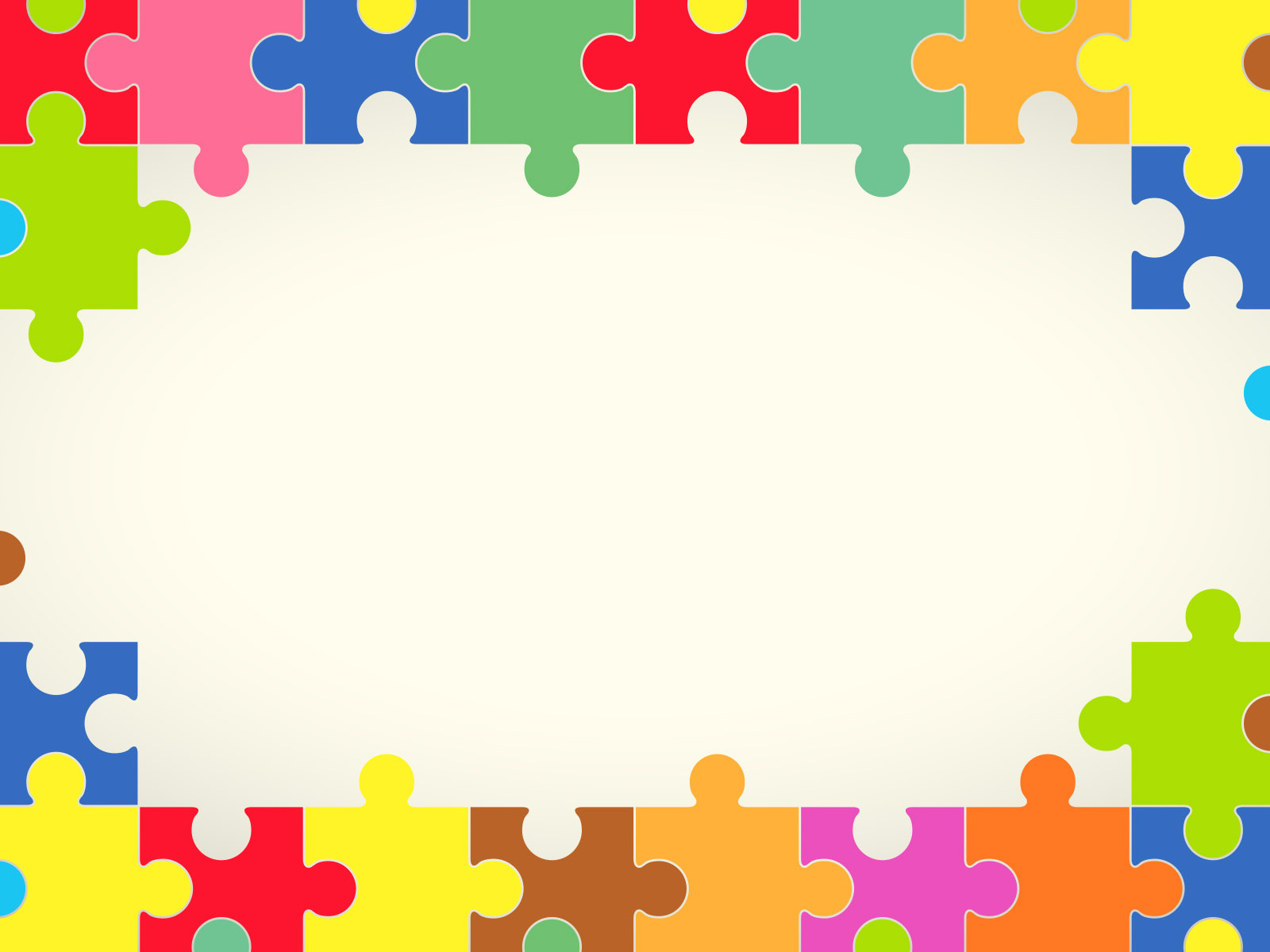 задачи
1. Обучение саморегуляции, общению, решению конфликтов 2. Повышение самооценки детей3. Обучение социально приемлемым способам поведения 4. Воспитание навыка сотрудничества, чувства эмоционального единения с коллективом
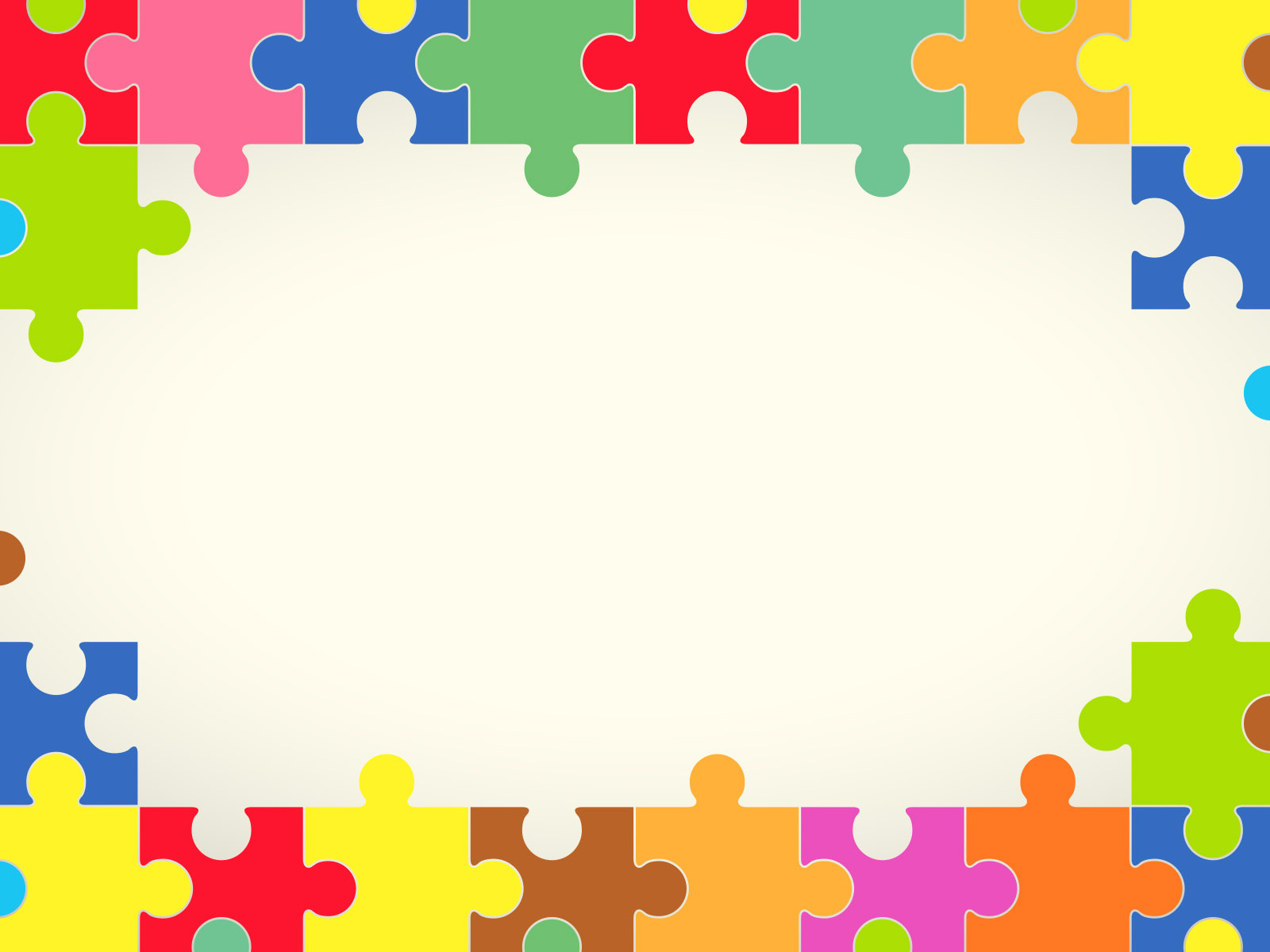 Предметы для выражения негативных эмоций:- Подушки для битья, подушки-поплакушки- «Стаканчик гнева» - «Коврик злости» - «Островок примирения» - Зеркало для хорошего настроения  - Кружка «Кричалка»
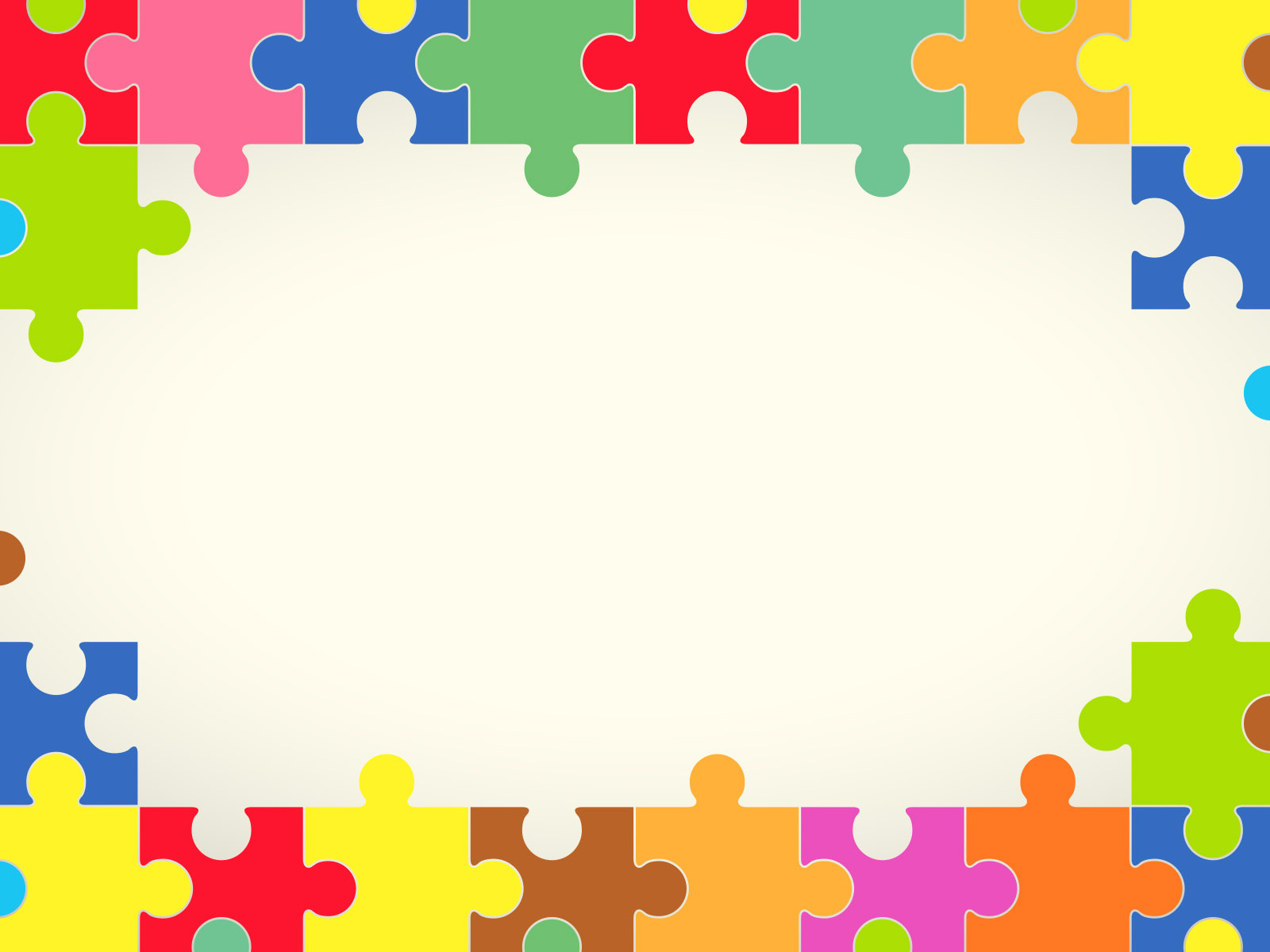 Предметы, выполняющие успокаивающую и релаксационную функцию.
Сенсорные игрушки 
Красивый настольный фонтан, водопад
Плеер с релаксационными композициями
Музыкальные игрушки 
 Фотоальбом 
 Игрушечный телефон
Массажеры 
Коллекции морских ракушек, магнитов
- Корзинка с клубочками разного цвета и фактуры
Бутылочки с гелем для душа 
Материалы для изодеятельности
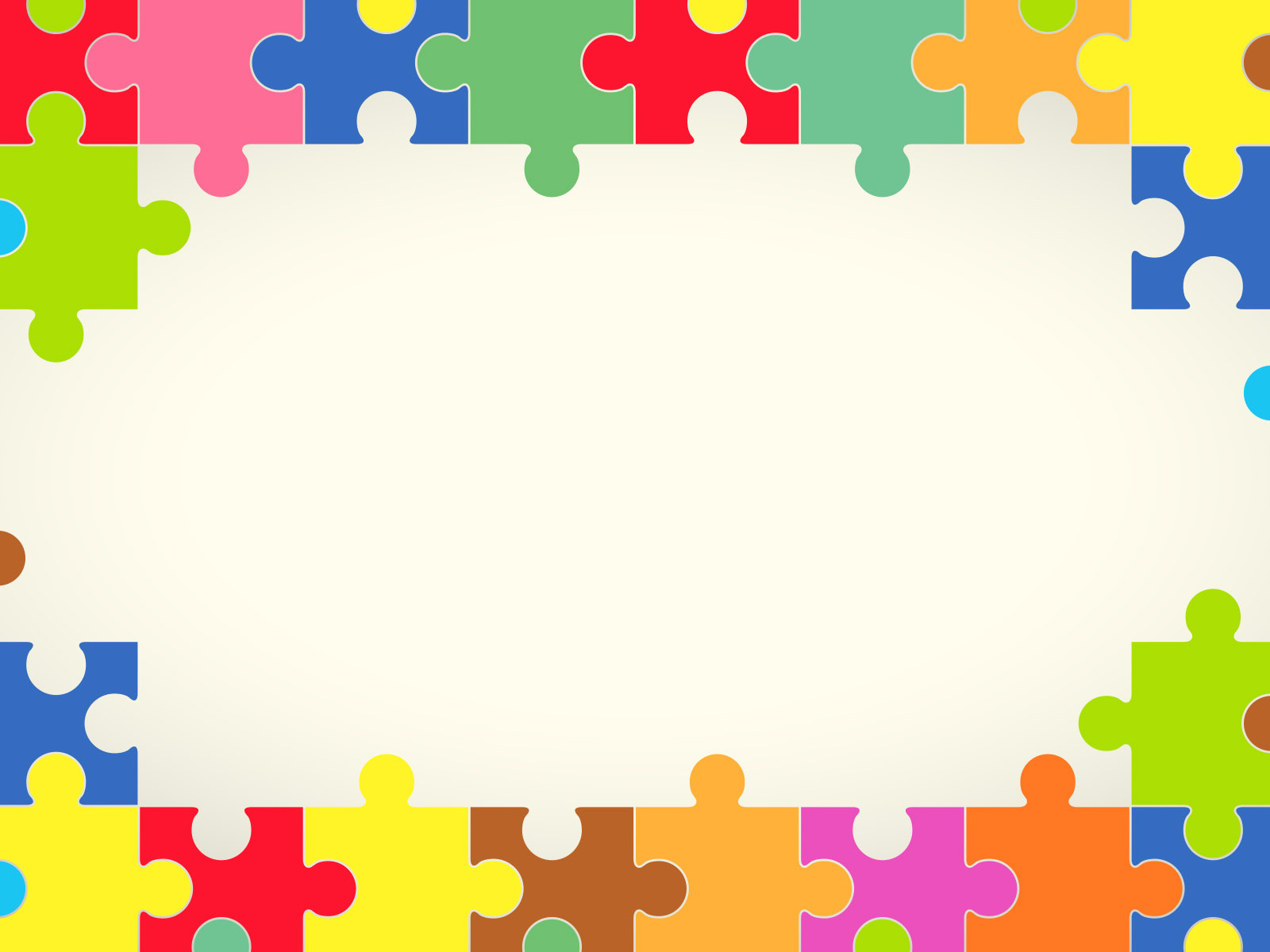 Предметы, помогающие ребёнку лучше понять своё настроение и самочувствие, а также расширить спектр эмоциональных переживаний:
- Дидактические игры
Маски 
«Куб настроения»
 «Цветок эмоций» или «Дерево настроения», «Дерево эмоций».
«Книга доброты». 
 «Подушка-обнимушка».
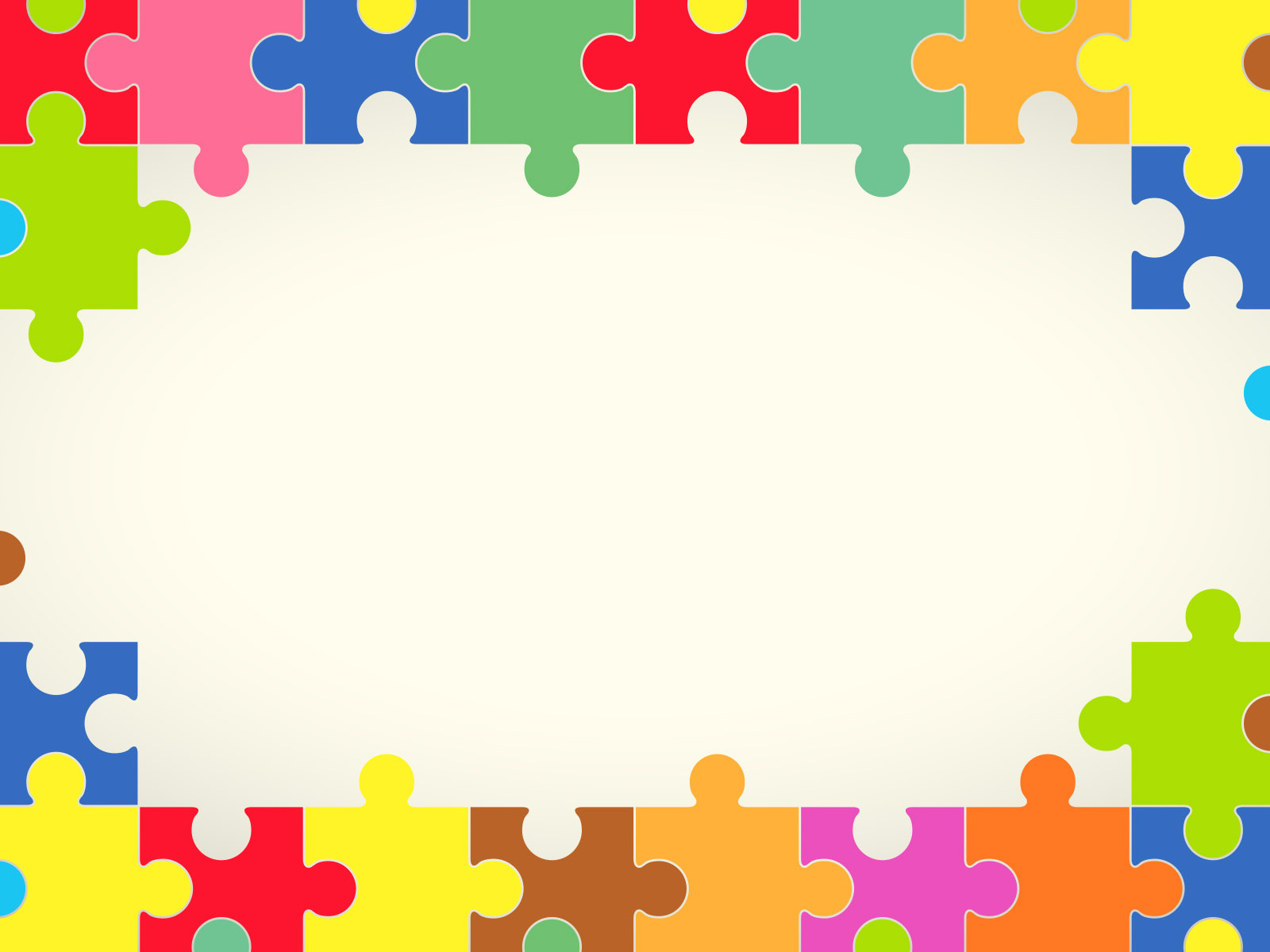 Как назвать такой центр:«Моё настроение»«Маленькая страна хороших людей»«Страна эмоций»«Остров счастья»«Страна дружбы»«Уголок уединения»
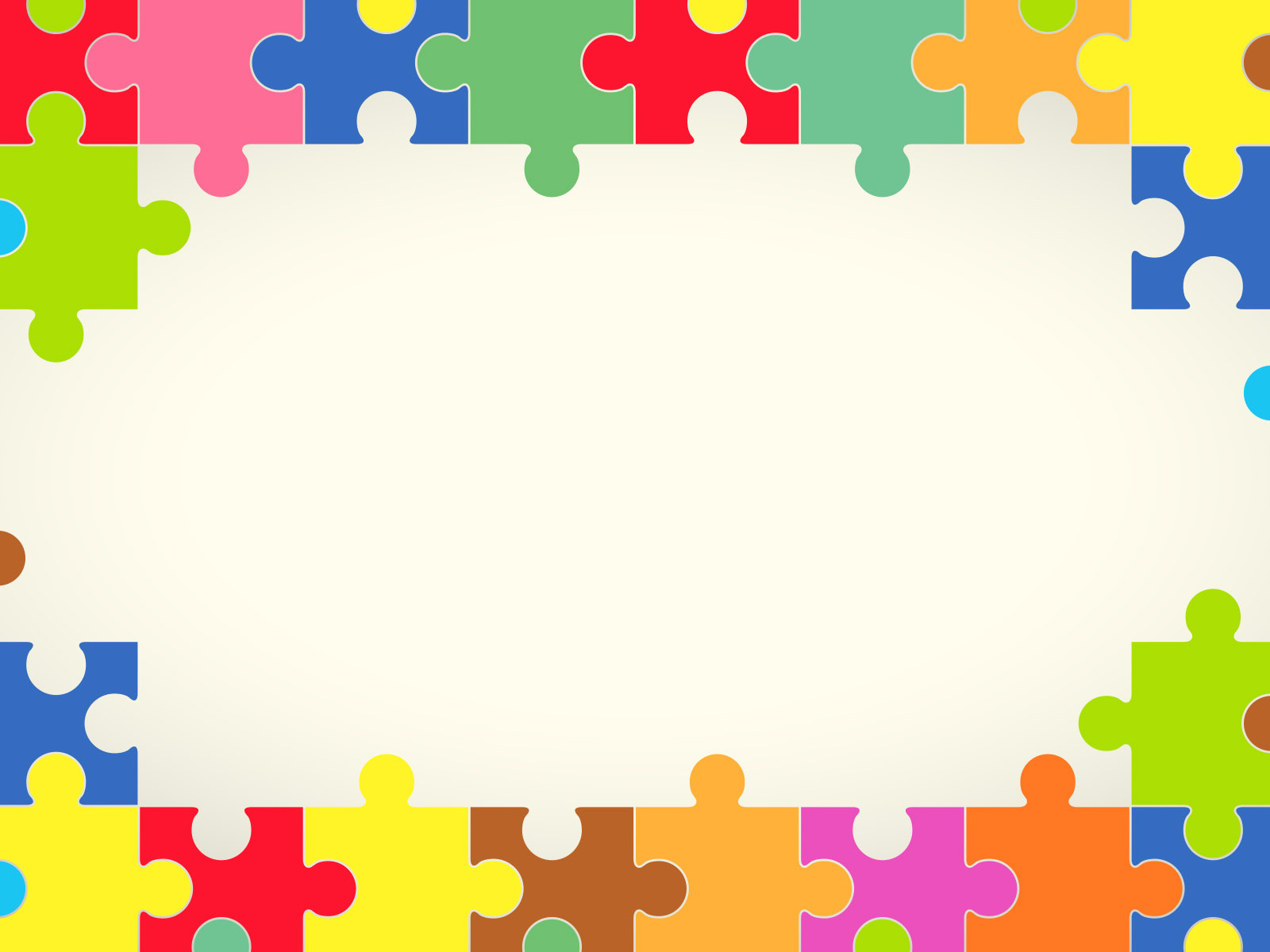 Работа в центре: Для создания ситуации успеха —используются индивидуальные, парные и групповые формы работы. А также элементы театрализации, когда малыши играют роли и положительных, и отрицательных персонажей, стараются дать оценку и тем, и другим.Игры-манипуляции с предметамиДидактические игры.Речевые игры с использованием предметовИзобразительная деятельностьФизическая деятельность.
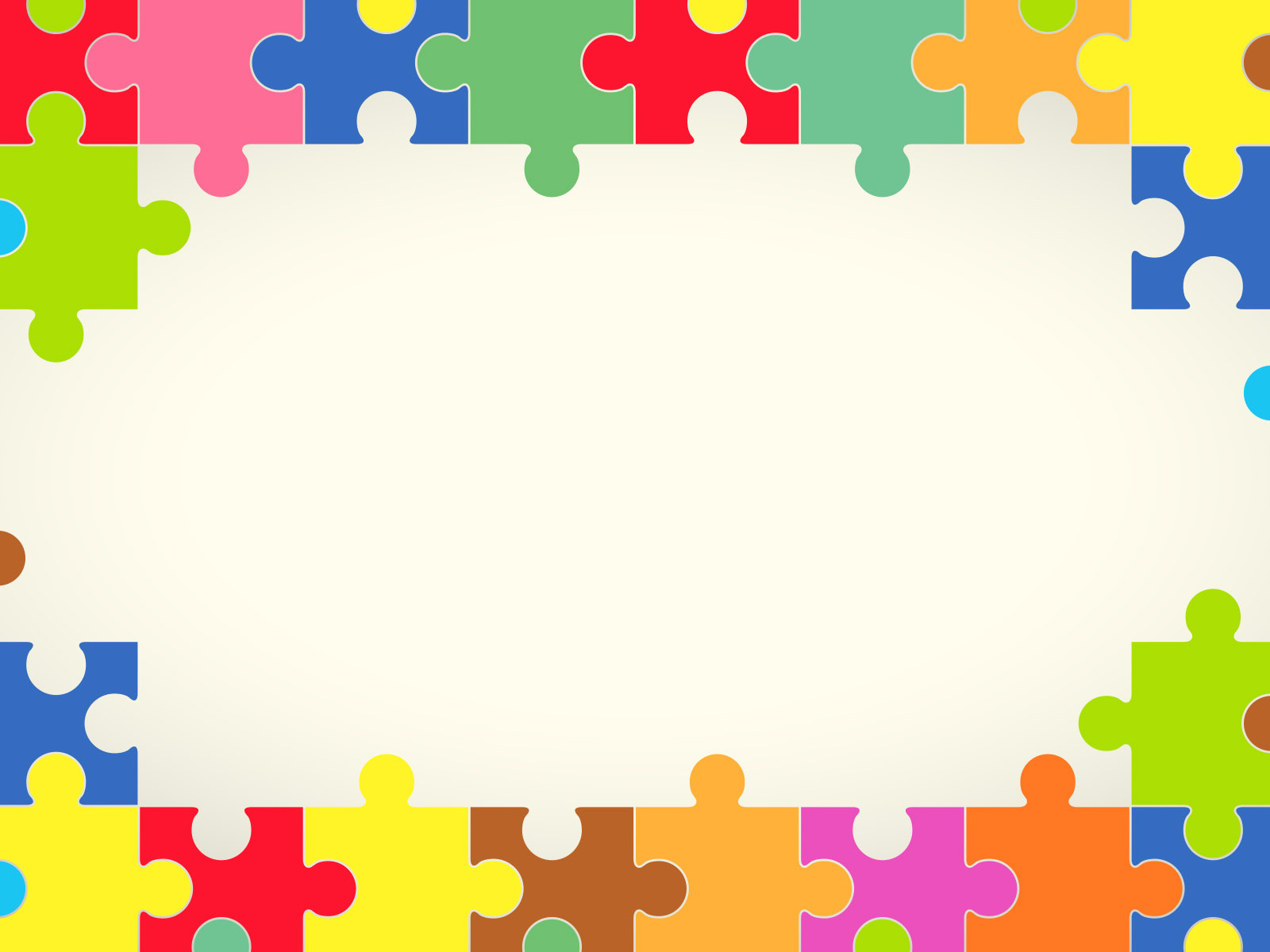 Используя ресурсы, успешно решаются воспитательные задачи в области социально-коммуникативного развития.